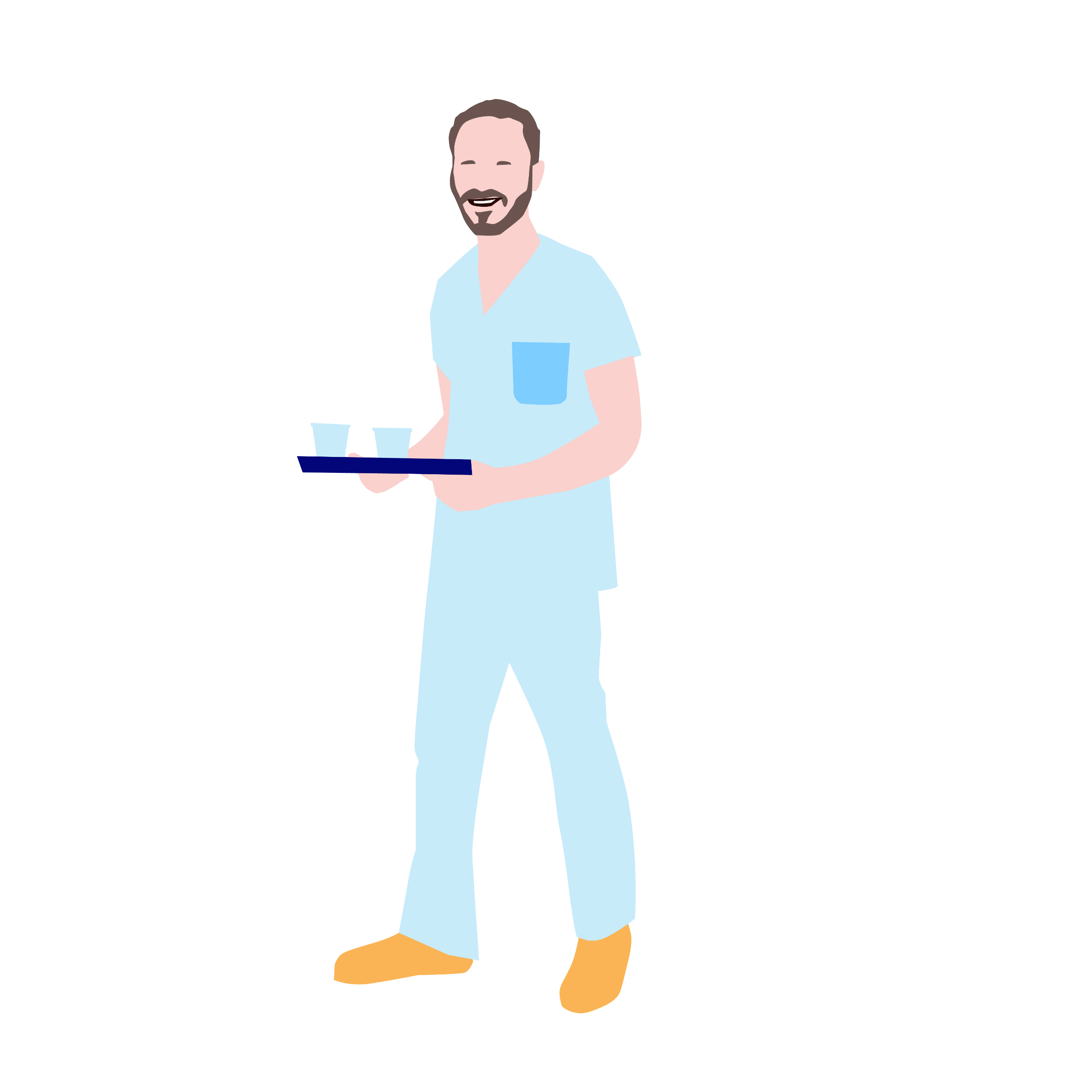 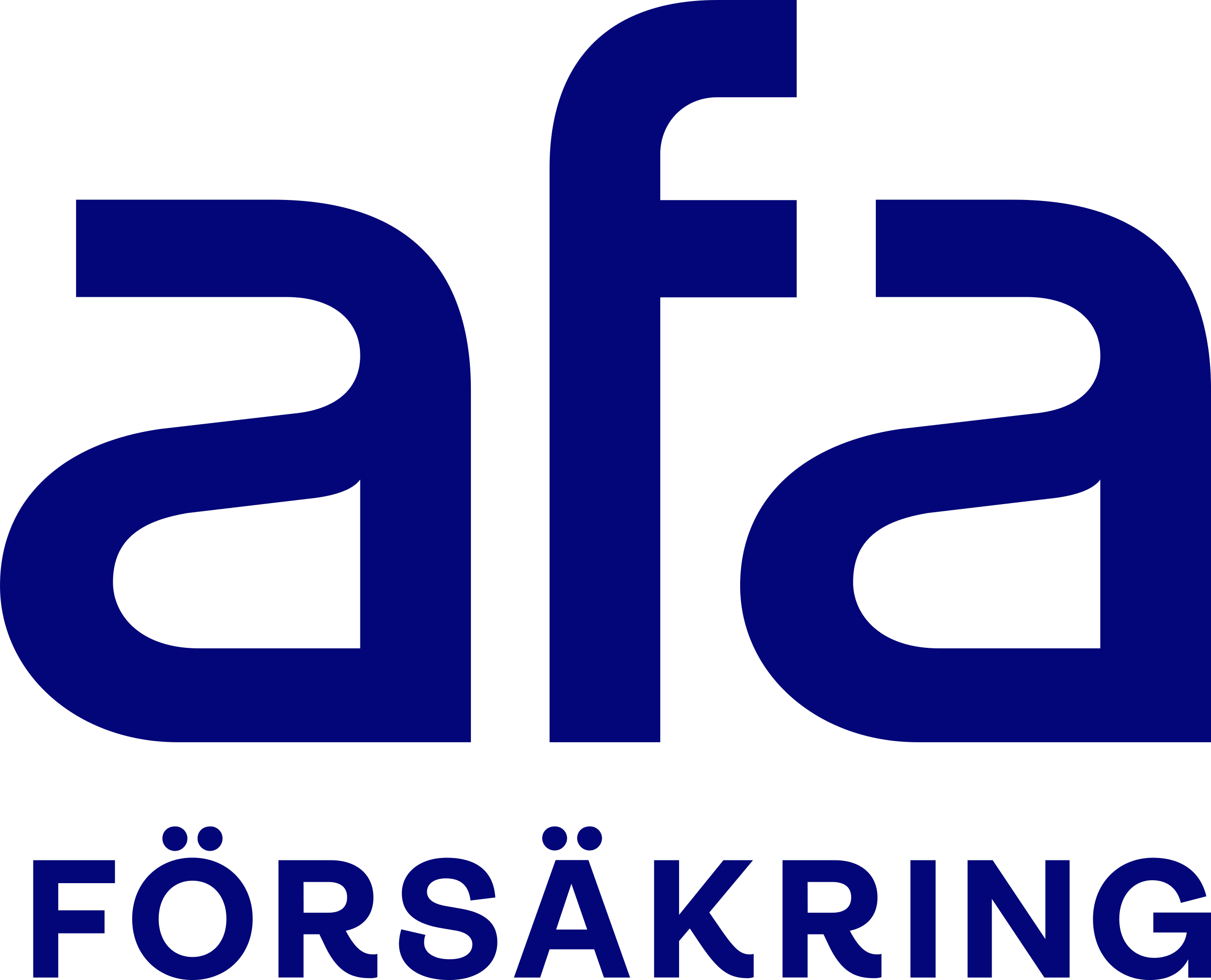 Förlamning och talsvårigheter
Undersköterskan Josef kunde inte fortsätta ­arbeta på grund av förlamning och ­talsvårigheter efter en stroke.

Yrke: Undersköterska
Ålder: 56 år
Månadslön: 30 000 kr när han sjukskrevs
Sjukskrivning: 360 dagar
Efter sjukskrivning: Efter cirka 1 års 
sjukskrivning fick Josef sjukersättning från 
Försäkringskassan
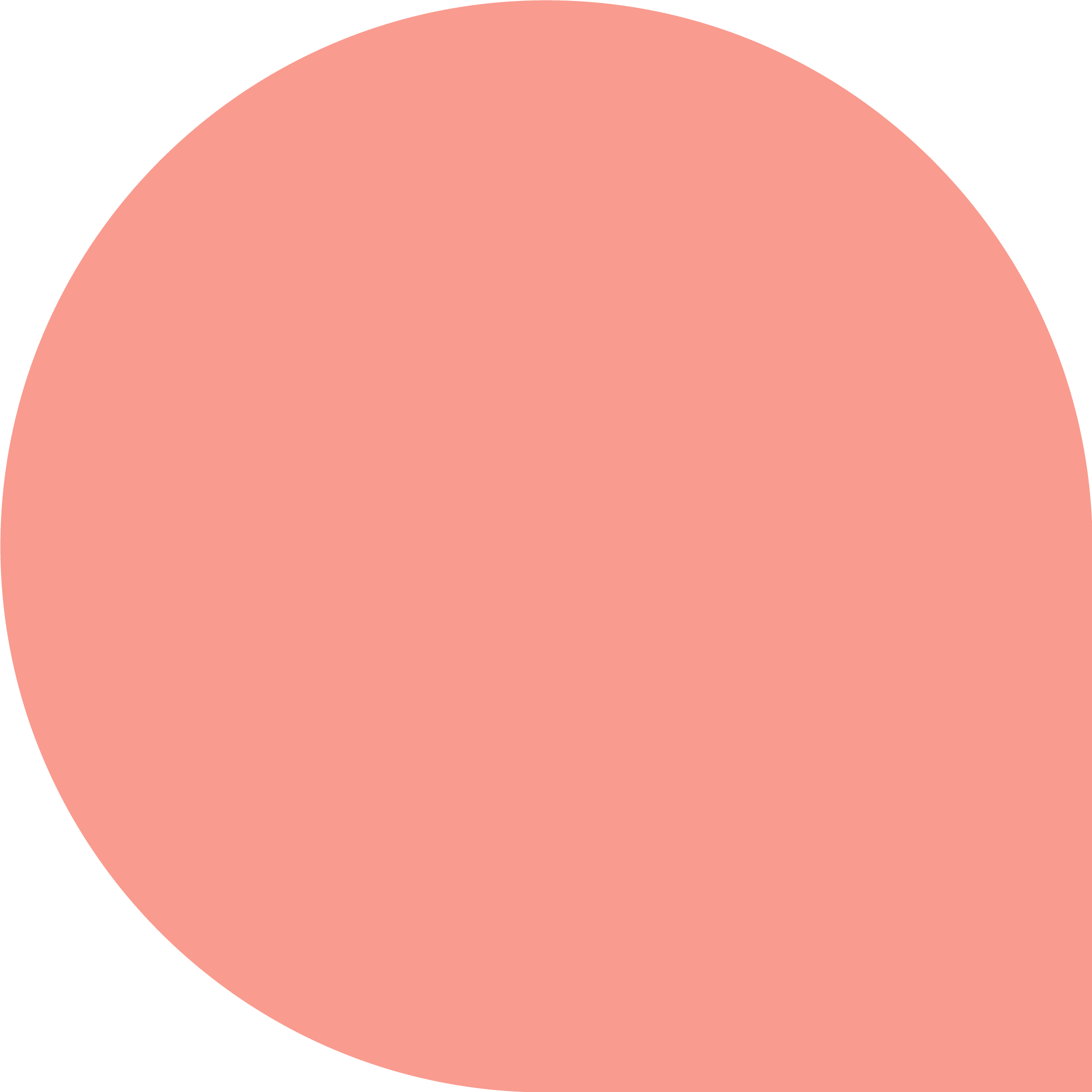 Om Josef inte gör någon anmälan till Afa Försäkring får han ingen ersättning.
Ersättning från Afa Försäkring, den kollektivavtalade sjukförsäkringen med ca 400 000 kr.